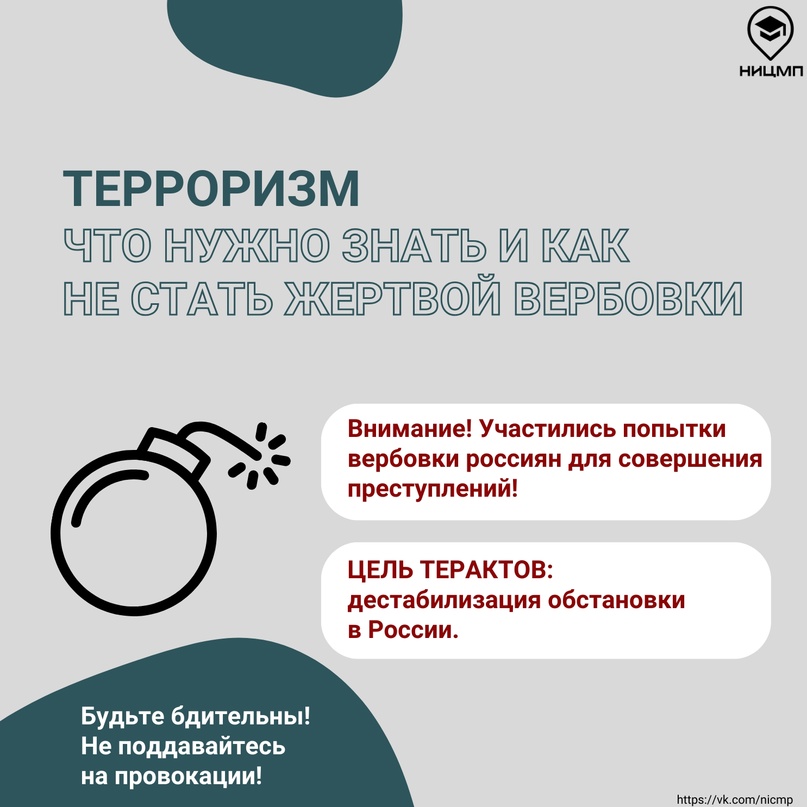 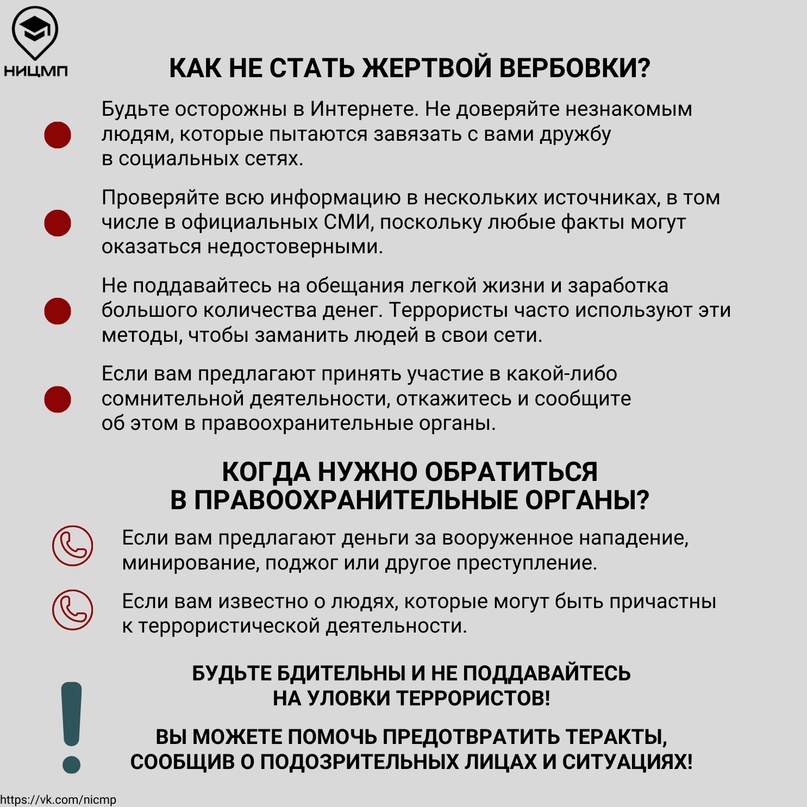 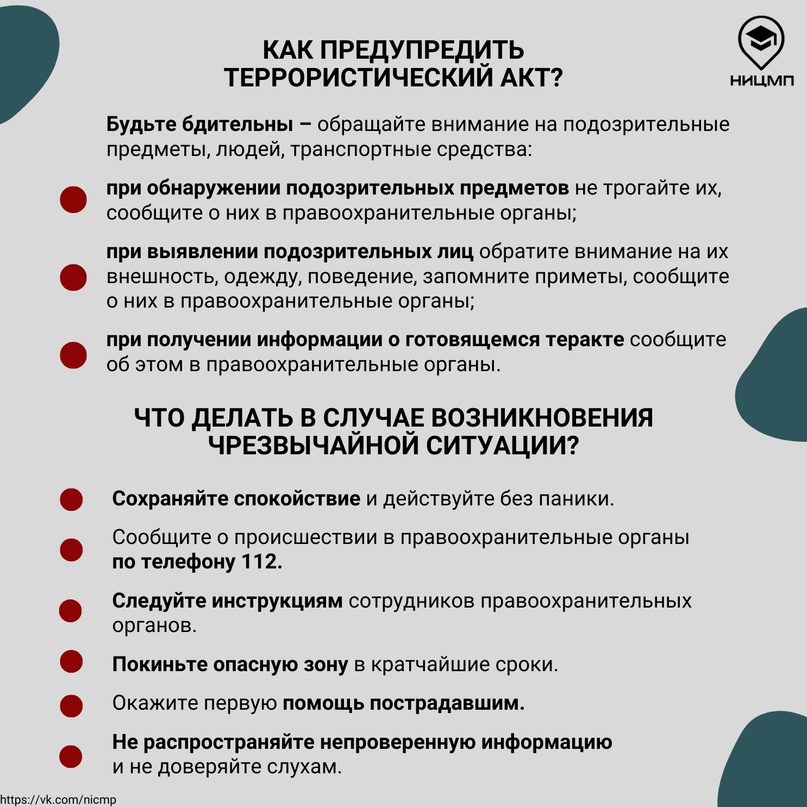 В вопросах противодействия террористической угрозе важно сохранять бдительность, а также соблюдать правила безопасного онлайн-общения.Только вместе мы сможем остановить терроризм!
В вопросах противодействия террористической угрозе важно сохранять бдительность, а также соблюдать правила безопасного онлайн-общения.Только вместе мы сможем остановить терроризм!
Материал подготовлен на основе материалов, предоставленных Научно-исследовательским центром мониторинга и профилактики деструктивных проявлений в образовательной среде.